Chapter 14
By Jeny johnson
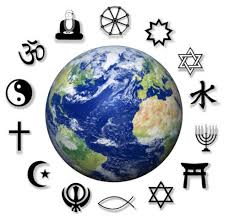 Section 1:  Religion
A religion  is a unified system of beliefs and practices concerned with sacred things. 
Durkheim said that every society distinguishes between the sacred things and ideas that that are set apart and given a special meaning that nonsacred aspects of life. 
Profane in this context does not mean unholy. It simply means commonplace and not involving the supernatural.
For example, Bolivian tin miners attach sacred meaning to figures of the devil and of the bulls. 
The sociological study of religion involves looking at a set of meanings attached to a world beyond human observation. 
Sociologists cannot study the unobservable. 
Sociologists keep their own faith personal while investigating the social dimensions of religion.
Section 2: theoretical perspective
Religion exists in some form in virtually all societies
The earliest evidence of religion and religious customs and taboos has been traced as far back as 50,000 B.C. 
Emile Durkheim was the first sociologist to examine religion scientifically. 
Durkheim wrote the book The Elementary Forms of Religious Life. The essential function of religion, he believed, was to provide through sacred symbols a mirror for members of society to see themselves. 
Religion gives formal approval to existing social arrangements. Religious doctrine and scripture legitimate the status quo.  A society’s religion explains why the society is– and should be– the way it is. 
Religion encourages a sense of unity. Religion, according to Durkheim, is the glue that holds society together. Without religion, society would be chaotic. 
Religion provides a sense of understanding. Religion not only explains the nature of social life and encourages social unity, it also provides individuals meaning beyond day-to-day life. 
Religion promotes a sense of belonging. Religious organizations provide opportunities for people to share important ideas, ways of life, and ethnic or racial backgrounds.
Conflict Theory focuses on how religion works to either inhibit or encourage social media. Two early and important sociologists who looked at religion from these perspectives were Karl Marx and Max Weber.
Marx believed that once people have created a unified system of sacred beliefs and practices, they act as if it were something beyond their control. 
Marx also believed that religion works against social change, Max Weber suggested that religion sometimes encourages social change. 
Spirit of capitalism: the obligation to reinvest money in business rather than to spend it.
Protestant ethic: a set of values, norms, beliefs, and attitudes stressing hard work, thrift, and self-discipline. 
The protestant ethic is often associated with John Calvin. 
His followers were known as Calvinists. 
Calvin says that God identifies his chosen by rewarding them in this world. 
Consumption beyond necessity was considered sinful; those who engaged in self-pleasure were agents of the devil. 
Calvinists believed there was an underlying purpose of life: glorification of God on earth through one’s material rewards were actually God’s, and the purpose of life was to glorify God, profits should be multiplied rather than used in the pursuit of personal pleasures.
Section 3: religious organizations and religiosity
To sociologists, a church is a life-encompassing religious organization to which all members of a society belong. 
This type of religious organization exists when religion and the state are closely intertwined. 
A denomination is one of several religious organizations that most members of a society accept as legitimate. 
A sect is a religious organization formed when members of an existing religious organization break away in an attempt to reform the “parent” group. 
A cult is a religious organization whose characteristics are not drawn from existing religious traditions within a society. 
Charles Glock and Rodney Stark focus on religiosity.
Religiosity is the ways in which people express their religious interests and convictions, as in belief, ritual, an intellectual dimensioning , experience, and consequences. 
Belief refers to what a person considers to be true.
A ritual is a religious practice that the members of a religion are expected to perform. 
The intellectual dimension of religiosity may involve knowledge of holy or sacred scripture or an interest in such religious aspects of human existence as evil, suffering, and death.
Experience encompasses certain feelings attached to religious expression.
Consequences are the decisions and commitments people make as a result of religious beliefs, rituals, knowledge, or experiences. Consequences may be social, such as opposing or supporting capital punishment, or personal, as when practicing sexual abstinences before marriage or telling the truth regardless of the cost.
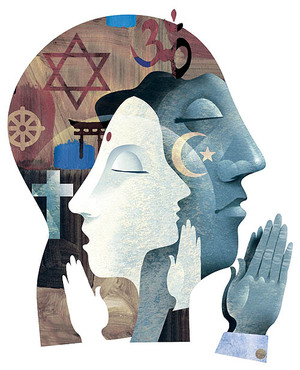 Section 4: Religion in the united states
The search for religious freedom was only one of many reasons Puritan colonists came to America– but it was an important one.
 Religion has always been of great importance in American life; but historically, it has played a more active part in some periods than in others. 
Countering the growth of religion in the U.S. history is secularization.
Secularization is a process though which the sacred loses influence over society. 
Evidence is mixed with concerning the relative importance of religion in the United States today.
The importance of religion is very important. Americans are claiming that religion is very important in their lives fell from 75% in 1952 to 57% in 2001.
Although there are over three hundred denominations and sects in the United States, in the 1990’s they were mainly:
58% Protestant
20% Baptist
10% Methodist
6% Lutheran
4% Presbyterian
4% Episcopalian
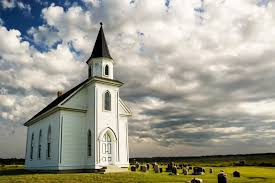 Any careful observer of religion in the United States over the last 20 years or so will note the rise of religious fundamentalism in the country, especially among Protestant denominations. 
Fundamentalism is the resistance of secularization and the rigid adherence to traditional religious beliefs, rituals, and doctrines. 
Most fundamentalists are politically conservative, given that the roots of contemporary religious fundamentalism are in the later part of the nineteenth century.
Since the late 1960’s, many of the largest American Protestant dominations– Methodist, Lutherans, Presbyterians, and Episcopalians– have either been declining in membership or fighting to hold their own.
The theological agenda of today’s fundamentalists is very close to that of their forebears in the nineteenth century. 
Fundamentalists believe in the literal truth of the Scriptures, or in taking the Bible at “Face Value.” 
Fundamentalism involves being “born again” through acceptance of Jesus Christ as the Son of God who was sent to redeem mankind through his sacrifice.
Religious organizations that share in much of the fundamentalist theology have some unique beliefs and practices of their own.
An example is neo-Pentacostalism– or the Charismatic movement, as it is sometimes called– which has occurred for the most part within traditional religious organizations.
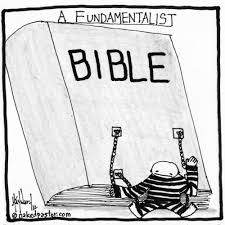 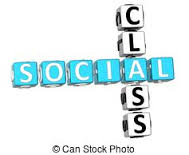 Religious affiliation is related to social class. There are marked differences in social class. 
Generally speaking, Presbyterians, Episcopalians, and Jews are the top of the stratification structure. 
Differences in religiosity exists between the upper and lower classes as well.
Upper class display their religiosity through church membership, church attendance, and observance of ritual.
Lower class more often pray privately and have emotional religious experiences.
Both science and religion examine humanity’s relationship to the world, but they examine it in very different ways. 
Religion involves matters beyond human observation, while science is all about observation. 
Many scientists are religious individuals, while many professional clergy appreciate and support the intellectual achievements of the field of science. 
Sometimes they can appear to be in conflict.
Scientific fundamentalists do not believe that scientific theories such as the theory of evolution and the Big Bang theory pf creation should be presented in a public school as facts, while Bible-based explanations such as creationism are not even discussed.
Today, many people are questioning whether “pure science” can remain independent of cultural or social norms, as some scientists believe.